Stanko Bilinski:Semi-regular convex polyhedron
XV. gimnazija, Zagreb, Croatia
Kristijan Štefanec & Mislav Vuletić
Mentors: Buga Mikšić & Vesna Ovčina
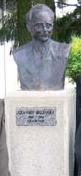 Stanko bilinski
Born in Našice(22.4.1909.)
	Died in Varaždin(6.4.1998.)
Was a regular professor in Zagreb
 He taught the headmaster of XV. gymnasium
Not very well known in Croatia, but
in 2010. a monument was raised in his
	honor and a street was named 
		after him in Našice
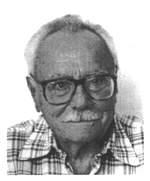 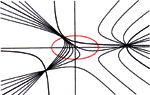 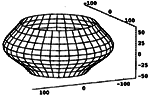 Part 2
He posted: 47 scientific reports
		7 expert reports
		2 textbooks
		4 obituaries
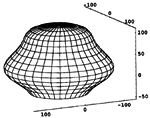 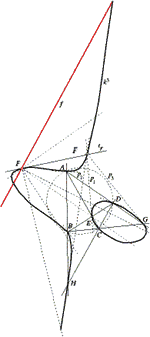 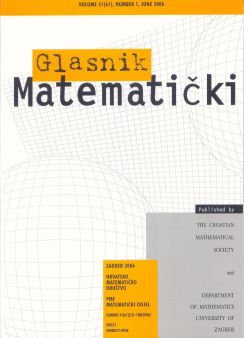 One of his expert works
NEW ARCHIMEDEAN SOLID!?!?
Archimedean solids
Archimedean solids are regular convex polyhedrons, that are made 		of two or more regular polygons
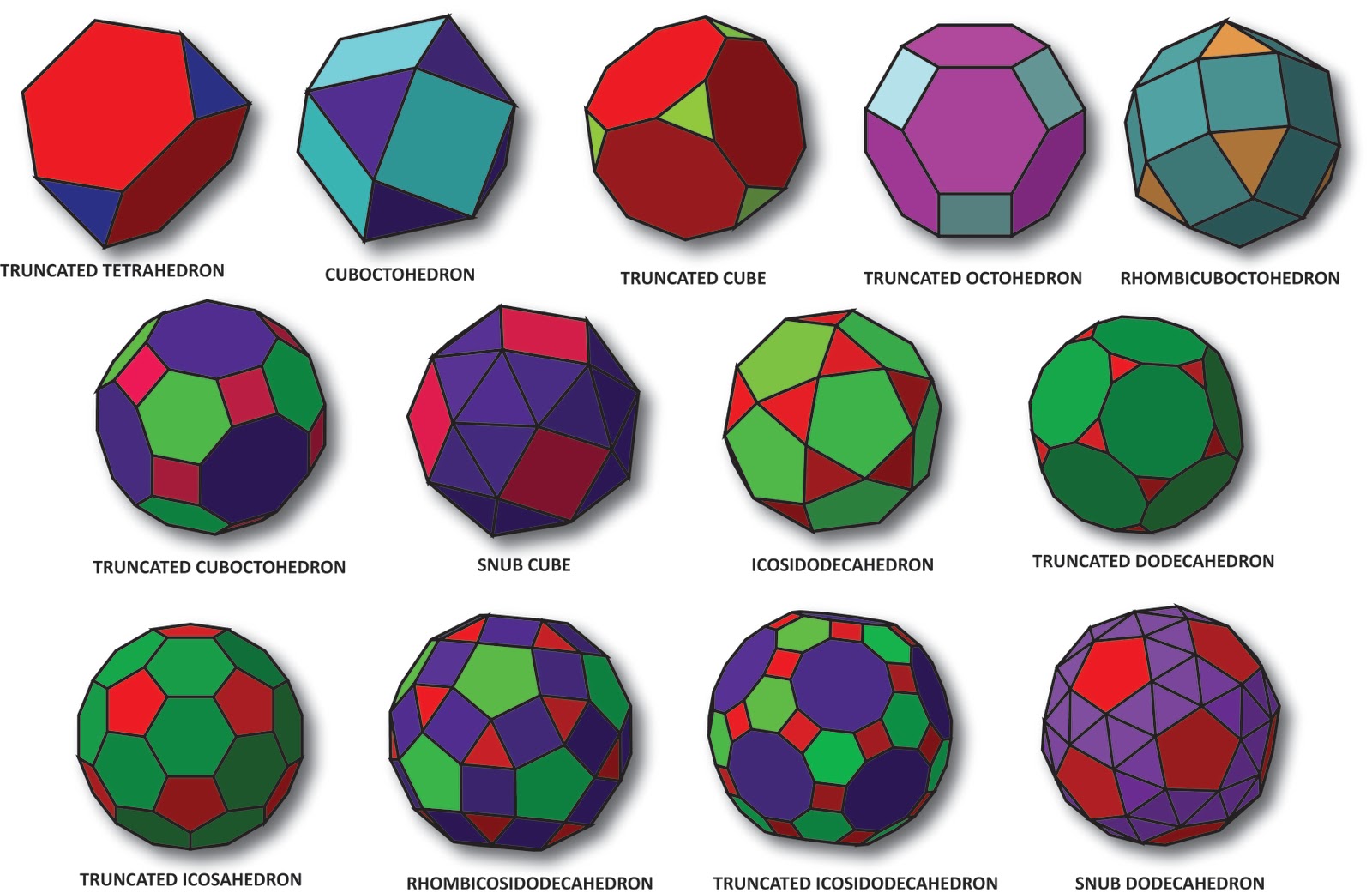 Rhombicuboctahedron
Archimedean Solids
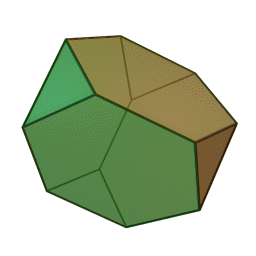 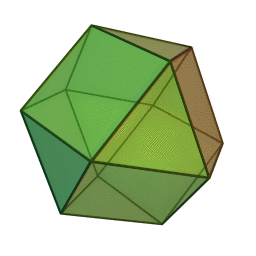 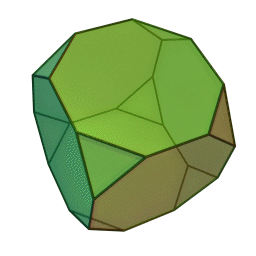 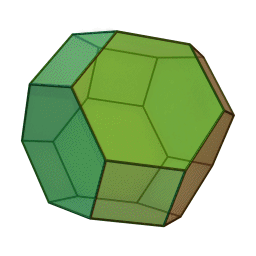 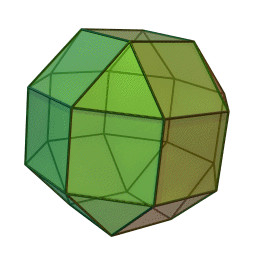 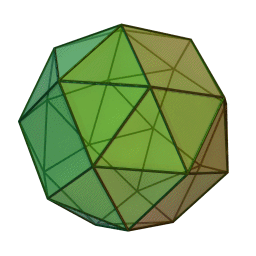 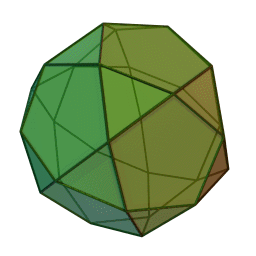 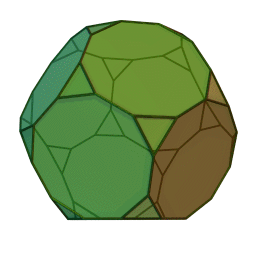 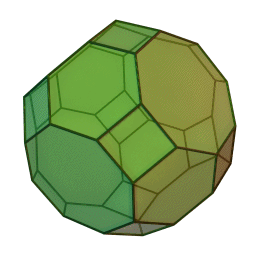 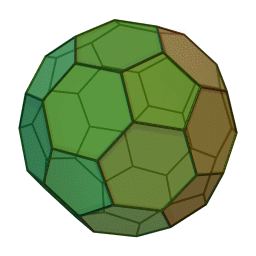 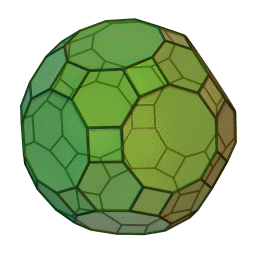 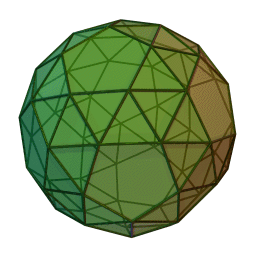 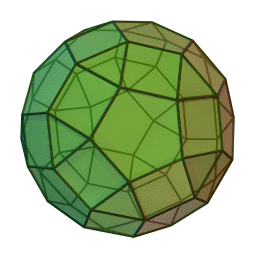 Pseudorhombicuboctahedron
triangle
      square
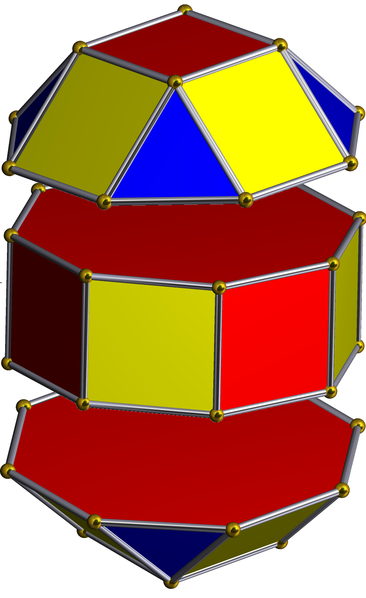 triangle
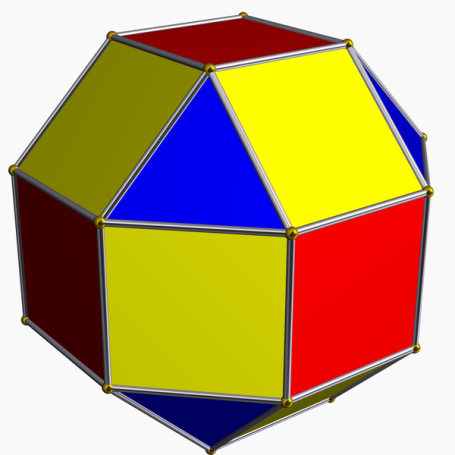 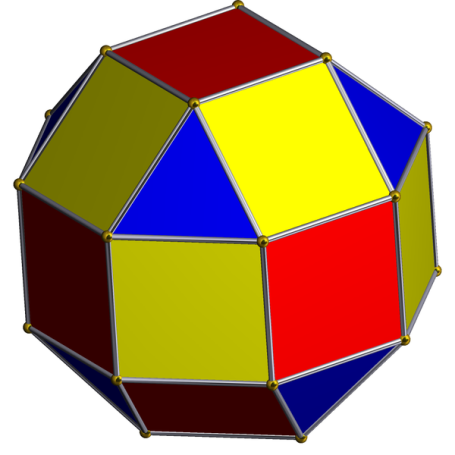 45˚
Pseudorhomicuboctahedrons net
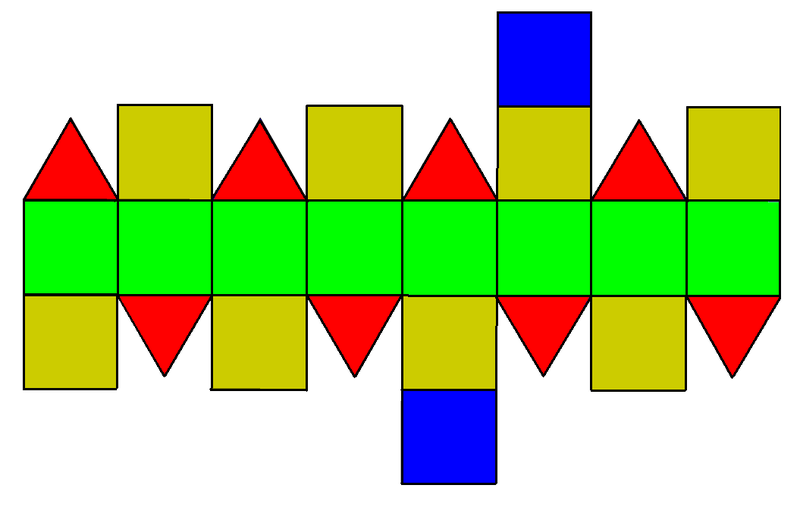 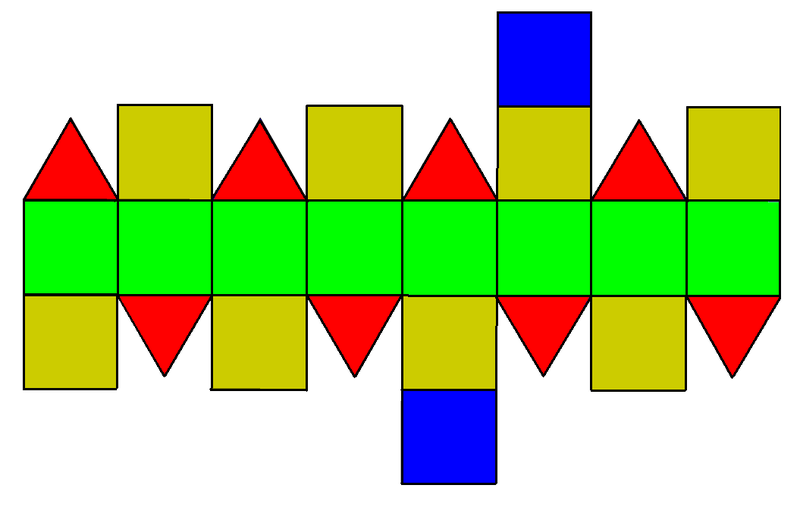 Polygonal faces around the middle polygonal face are not  isosymetrical!
Johnson solids
Convex polyhedrons, with all sides equal lenght, that are not isosymetrical
93 of polyhedrons are Johnson solids
Pseudorhombicuboctahedron is NOT an archimedean solid!It is a Johnson solid!
Hope you enjoyed
Kristijan Štefanec
Sources:
http://en.wikipedia.org/wiki/Archimedean_solidhttp://en.wikipedia.org/wiki/Johnson_solidhttp://en.wikipedia.org/wiki/Elongated_square_gyrobicupolahttp://en.wikipedia.org/wiki/Rhombicuboctahedronhttp://en.wikipedia.org/wiki/Polyhedronhttp://web.math.pmf.unizg.hr/glasnik/33.2/33214.pdfhttp://info.hazu.hr/sbilinski_biografijahttp://www.hdgg.hr/kog/kogk3.htmhttp://hrcak.srce.hr/glasnik-matematickihttp://web.math.pmf.unizg.hr/glasnik/glascro.html